SnowMass2021
Accelerator Frontier
AF7: Accelerator Technology R&D
Targets and Sources Co-conveners
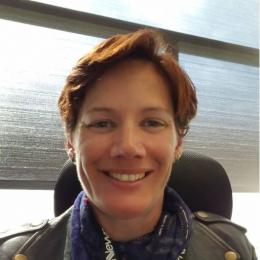 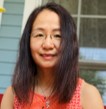 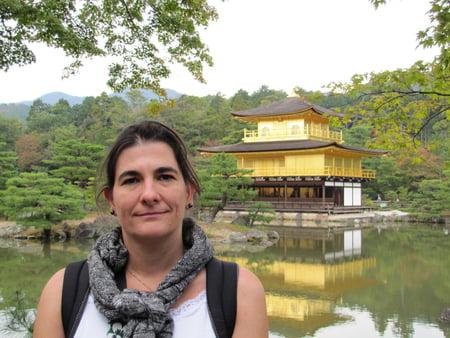 Charlotte Barbier (ORNL), barbiercn@ornl.gov 
Frederique Pellemoine (FNAL), fpellemo@fnal.gov
Yine Sun (ANL), yinesun@anl.gov
Sources
Yine Sun 
Argonne National Lab.
Snowmass Community Planning Meeting 
Oct. 5, 2020
Sources: Letter of Interest – Snowmass 2021
We have received 14 LOIs on Sources. 
High brightness / high average current electron sources:
Cathodes
Normal and super conducting RF guns
High Intensity Positron Sources 
Muon Sources 
High intensity ion sources:
Heavy Ion Sources
It’s not too late! You can still submit a LOI at   https://www.snowmass21.org/docs/upload.php
We are Accelerator Frontier and topical group AF7: Accelerator Technology R&D
2
SnowMass Community Planning Meeting    10/5/2020   Yine Sun
Sources LOI Overview
SnowMass Community Planning Meeting    10/5/2020   Yine Sun
3
Sources: Grand Challenges
High Brightness Electron Beams (for ILC, CLIC, FELs, UED/UEM,  ERLs, Electron cooling of hadron beams)
Cathodes
Low Mean Transverse Energy (MTE) – small transverse emittance
Quantum Efficiency (QE) – high QE especially needed for e- cooling and ERLs
Emission response time
Long Lifetime
Compatibility with operation condition
Polarization
Guns
High accelerating gradient
High average current
Ultra-high vacuum level for good cathode lifetime
Injectors
Choice of cathodes + guns, and optimization of the injector with accelerating cavities.
4
SnowMass Community Planning Meeting    10/5/2020   Yine Sun
Sources: Grand Challenges
High Intensity Positron Sources / Muon Sources
Positron sources for e+e-/ μ+μ- collider projects (ILC, CLIC, SuperKEKB, FCC-ee, LEMMA, etc.)
Polarization;
High intensity  (orders of magnitude higher than existing positron sources)
Positron μ± (e.g. Low EMittance Muon Accelerator)
Protonmuon (MAP Muon source for Muon Collider Collaboration)
Heavy Ion Sources
High reliability
Low emittance
SnowMass Community Planning Meeting    10/5/2020   Yine Sun
5
Sources: Required R&D Area
High Brightness Electron Beams
Cathodes 
Photocathodes
High QE
Long lifetime
Low TME
Polarization
Required for colliders
Field emitters
Thermionic cathodes
Guns
DC guns: 
pushing the gap voltage and accelerating gradient;
Reliability;
Normal Conducting rf guns: 
CW operation;
Reliability;
Super-Conducting rf guns
Compatible cathodes;
Reliability;
Injectors
Modeling tools for injector design/simulations;
Facilities for injector development.
Beam diagnostics and control tools
High Intensity Positrons
Polarization and intensity
Electronpositron
Photonpositron
Protons
Production and acceleration of proton beams from high power lasers 
Muons
Positron μ± (e.g. Low EMittance Muon Accelerator)
Protonmuon (MAP Muon source for Muon Collider Collaboration)
Heavy Ions Sources
Electron Cyclotron Resonance Ion Sources(ECRISs)
Electron Beam Ion Source (EBIS)
…
SnowMass Community Planning Meeting    10/5/2020   Yine Sun
6
Sources: Liaison Identification
Accelerator Frontier AF7: Accelerator Technology 
Targets/Sources linked in the generation of positrons/muons/hadrons
RF/Sources RF gun design
Accelerator Frontier AF4: e+e-/ μ+μ- collider, EIC 
Accelerator FrontierAF6 AAC: particles sources
Computational FrontierCompF3: Machine Learning: e.g. Injector optimization
…..
7
SnowMass Community Planning Meeting    10/5/2020   Yine Sun